Facility for Low Carbon Technology DeploymentInnovation Challenge
<Name of Company> <Name of Innovation>
1
Instructions
Be precise and keep to indicated slide number limits
Provide complete details
Indicate all assumptions
Information in each slide should be presented in not more than 6 bullet points
2
About the Company
Max 2 slides
3
Brief Company Profile
Year of incorporation
Brief description of the company
Type of ownership	
Management
Partnership with R&D or institutes if any
Revenues in 2019-20
4
About the Innovation
Max 8 slides
5
Technology Details
Brief information about the innovation (2 slides, include photographs and schematics)
Certifications/ patents/ IPR
Which aspect of Industrial IOT does this innovation fall under:
Sensors
Computation Systems
Communication & Reporting
Storage
Latency End to End
Data security
Industrial automation 
Others
6
Innovation Details – part 1
Provide clear explanation of the innovation and technical aspects of your innovation
Which key issue / gap in the industry does this innovation address
Discuss your innovation from the perspective of process, technology, efficiency, cost, practicality.
Compare with other existing technologies that are used for the same purpose – clearly indicate differences.
7
Use case addressed by the Innovation
8
Provide details of the Use Cases addressed by Innovation
The Empowerment of personnel across different functions due to Industrial IoT deployment  
Unified Dashboards and Real-Time Visibility
Drill-down of KPIs and inter-dependencies 
The Technological reliability and commercial viability of Industrial IoT system proposed / deployed
Design of Time-series database and tag structures algorithms
Capability of Edge-Computing devices
Reliability and scalability of Industrial IoT and Cloud Platforms
Data Governance
Data storage and maintenance.
Data security in terms of protecting data from any unauthorized third-party access or malicious attacks and exploitation of data
Data privacy with respect to processing, storage and usage and rights
Sharing with Operational Roles
9
Innovation Benefits
Benefits & co-benefits expected
Energy efficiency
Productivity gains
Wastage reduction
Enhanced safety
Clearly outline the following (with brief calculations)
Energy savings per annum
Green House Gas (GHG) Emission savings per annum
Cost savings per annum
Other environmental benefits
Clearly share the assumptions for the above
10
Status of Innovation
Prototype drawings can be attached as PDF, but should not exceed 8 MB 
If any installations have been completed, please indicate provide a detailed reference of the installation including:
Location and plant name
Installation details (technical and financial)
Name, email id and phone number of contact person
Photographs
11
Innovation Compliance
Max 2 slides
12
** refer next slide
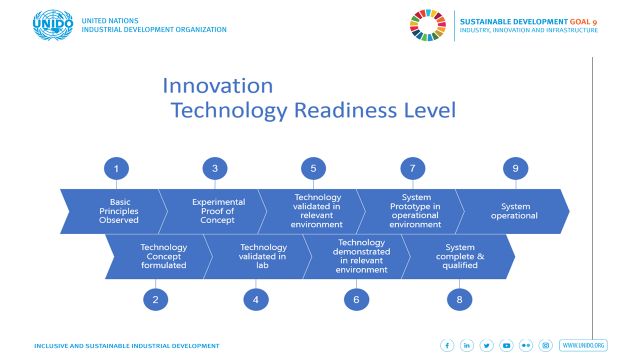 14
Viability & Market Potential
Max 6 slides
15
Cost of Technology
Total project cost/ economics end to end (include O&M)
Please also indicate any anticipated additions/ changes to the existing scheme for installation (and its relevant cost)– for example, any additional retrofit that may be required at the client’s location/plant/facility to accommodate the innovation
16
Technical/ Onsite Viability
Collaboration with existing technology suppliers 
Impacts on existing technology/ O&M, guarantees, etc.
Are there conditions that may affect the operation? (e.g., weather, water, ambient conditions)
O&M details
How much time will it take for the equipment/solution to be designed and commissioned?
17
Financials
Investment Cost
Payback 
Return on Investment
18
Market for the Innovation
Replication Potential of the Product
Assuming no limit on your organization’s capacity, how many installations are possible in Indian industry?
Major Sectors to be targeted
Cross Sectoral Potential 
Who are your competitors?
Please be specific – numbers, percentages, names, etc.
19
Scaling up of Innovation
Max 5 slides
20
Business Plan
Do you have a business plan?
Have you done a SWOT analysis?
How will you access markets/ new customers?
What is your sales strategy?
Funding requirements?
21
FLCTD Support
If selected under the FLCTD project, what is support that you require – (a) product/solution development or (b) support for commercialization?
What other support do you expect from FLCTD?
22
Contact Details
Please provide your full contact details
23